1
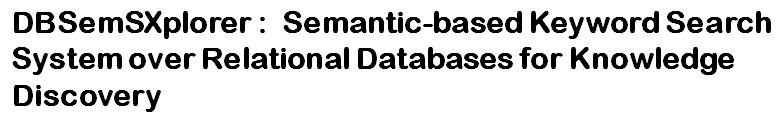 Date : 2012/09/20
Author : Sina Fakhraee, Farshad Fotouhi 
Source : KEYS’12
Speaker : Er-Gang Liu
Advisor : Dr. Jia-ling Koh
2
Outline
Introduction
DBSemSXplorer’s System Architecture
Relational database to RDF
Knowledge Base
Extracting an ontology from the database schema
Query Keyword to Knowledgebase Resource Mapper
Keyword mapping Techniques
SPARQL Query Construction
Experiment
Conclusion
3
Outline
Introduction
DBSemSXplorer’s System Architecture
Relational database to RDF
Knowledge Base
Extracting an ontology from the database schema
Query Keyword to Knowledgebase Resource Mapper
Keyword mapping Techniques
SPARQL Query Construction
Experiment
Conclusion
4
Database(EX：IMDB)
Introduction
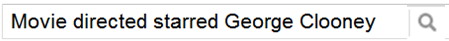 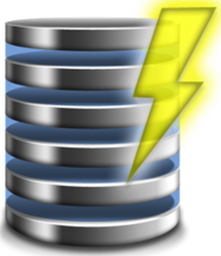 The movie(s) which are directed and stared in by George Clooney
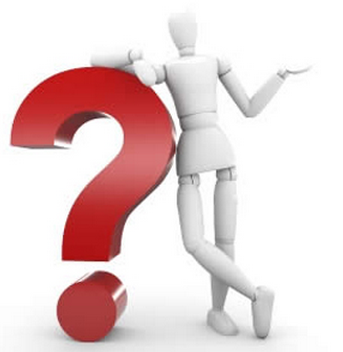 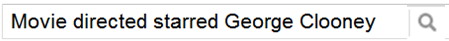 “Movie”  OR   “directed”   OR    “starred” OR    “George”  OR   “Clooney”
“Movie”  AND “directed”  AND “starred” AND “George” AND “Clooney”
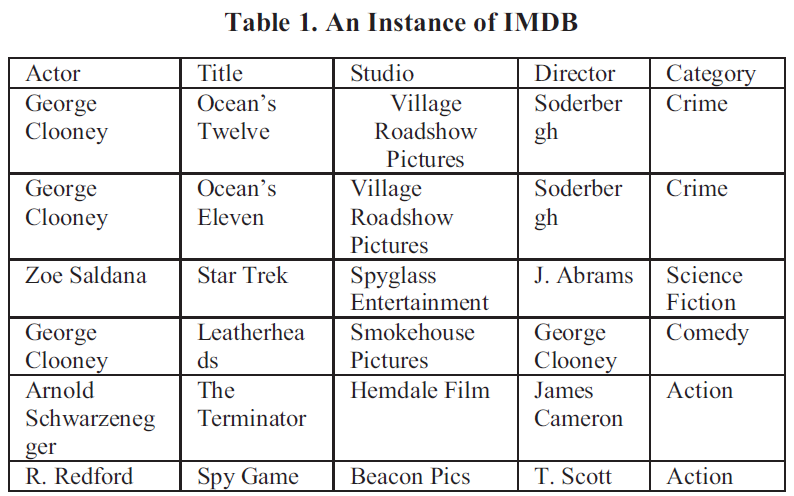 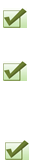 Not found
5
Database(EX：IMDB)
Introduction
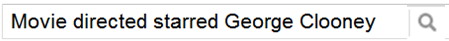 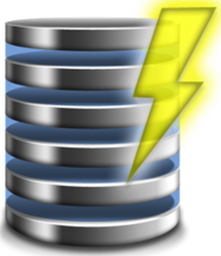 The movie(s) which are directed and stared in by George Clooney
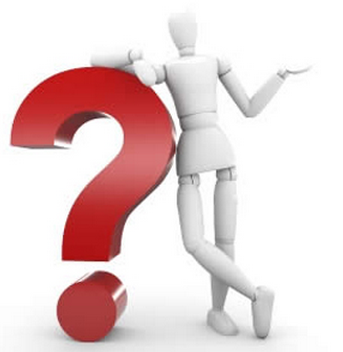 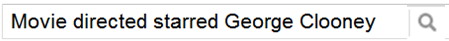 Director / Actor
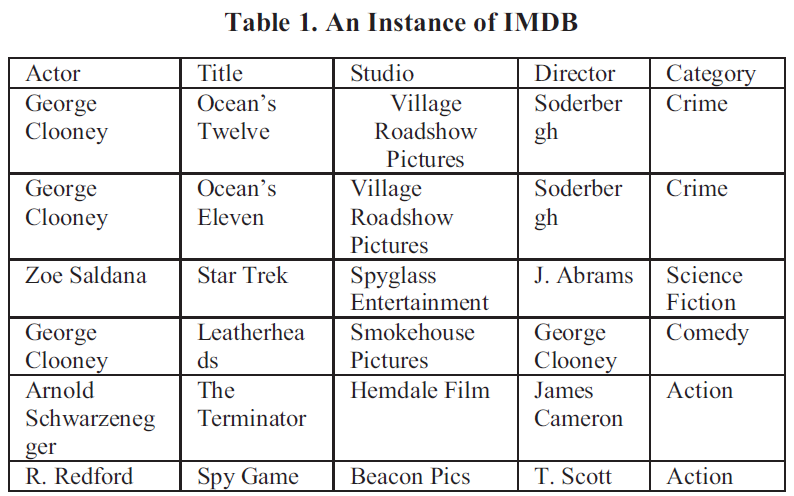 Search Result：
Movie : Leatherheads
Actor : George Clooney
Director: George Clooney
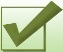 6
The UI of the System
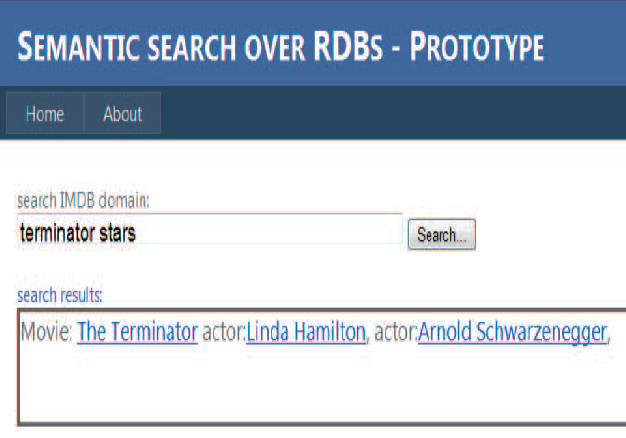 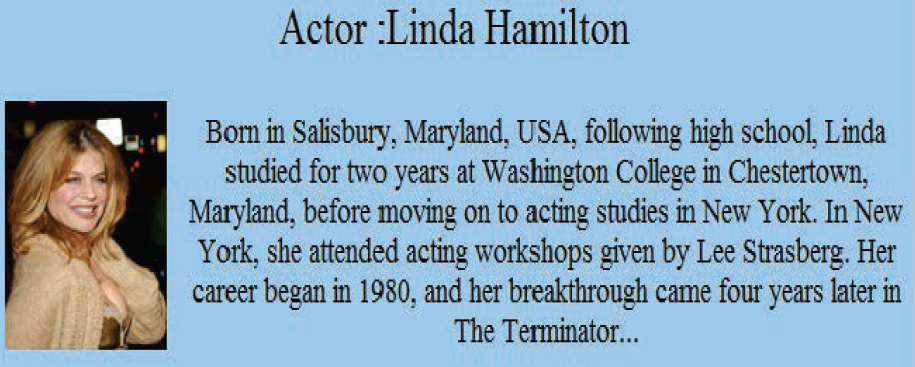 7
Outline
Introduction
DBSemSXplorer’s System Architecture
Relational database to RDF
Knowledge Base
Extracting an ontology from the database schema
Query Keyword to Knowledgebase Resource Mapper
Keyword mapping Techniques
SPARQL Query Construction
Experiment
Conclusion
SPARQL Query Construction
Keyword to Knowledgebase 
Resource Mapper
Knowledge Base Generation
1
2
3
8
System Architecture
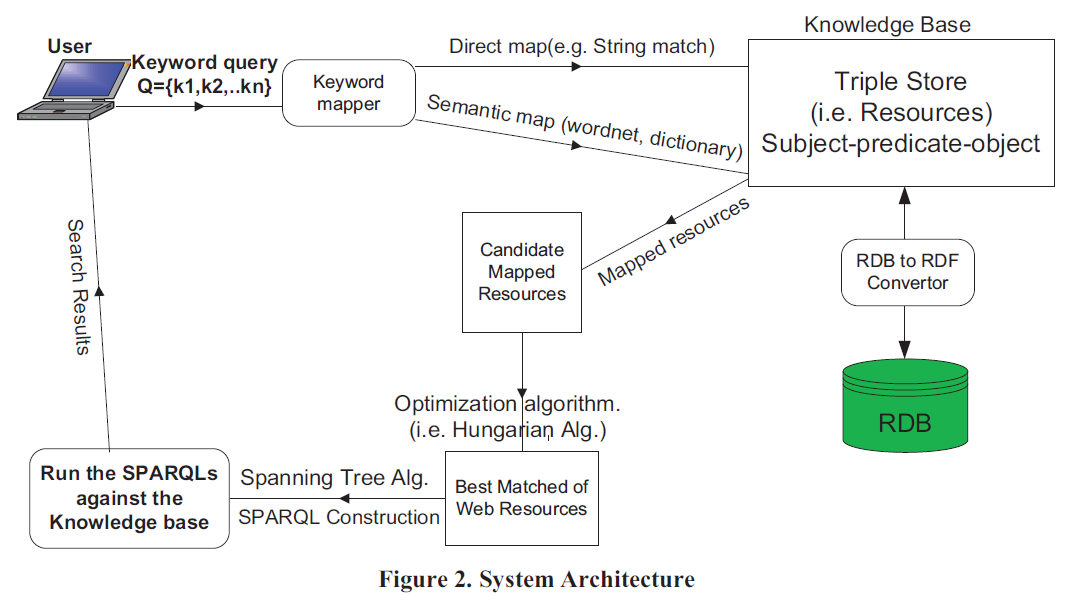 9
Outline
Introduction
DBSemSXplorer’s System Architecture
Relational database to RDF
Knowledge Base
Extracting an ontology from the database schema
Query Keyword to Knowledgebase Resource Mapper
Keyword mapping Techniques
SPARQL Query Construction
Experiment
Conclusion
10
Knowledge Base
RDB
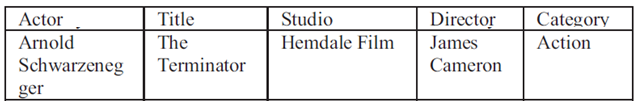 RDF
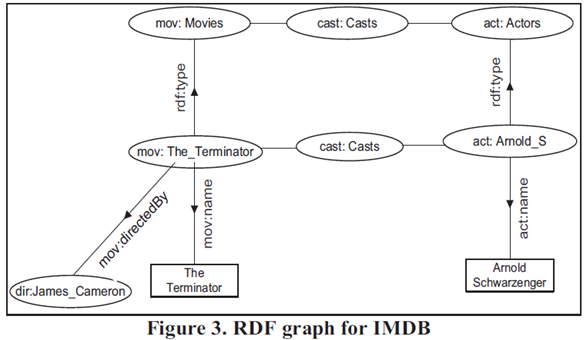 [Speaker Notes: 資源描述框架（Resource Description Framework，簡稱RDF），是全球資訊網聯盟提出的一組標記語言的技術標準，以便更為豐富地描述和表達網路資源的內容與結構
其語法可簡單的用「A有一個B是C來表示」，強調該陳述的各個部分是為了強調：

陳述所描述的事物：(A) 。
陳述所描述事物的具體屬性（property）：(B) 。
陳述所描述的作為該屬性（陳述所描述事物對應的）的值的事物：(C)。]
11
Outline
Introduction
DBSemSXplorer’s System Architecture
Relational database to RDF
Knowledge Base
Extracting an ontology from the database schema
Query Keyword to Knowledgebase Resource Mapper
Keyword mapping Techniques
SPARQL Query Construction
Experiment
Conclusion
12
Extracting an ontology from the database schema
Movie
Directors
13
Extracting an ontology from the database schema
Movie
Directors
Movie: title
Ocean’s Twelve
Movie , 1
14
Extracting an ontology from the database schema
Movie
Directors
Movie: title
Ocean’s Twelve
Movie , 1
Movie: DirctorID
15
Extracting an ontology from the database schema
Movie
Directors
Movie: title
Ocean’s Twelve
Movie , 1
Movie: title
Directors: Direct
Soderbergh
Director, 001
Scanning each table row by row. Each row of a table which is identified uniquely by a primary key becomes a subject of a triple
16
Outline
Introduction
DBSemSXplorer’s System Architecture
Relational database to RDF
Knowledge Base
Extracting an ontology from the database schema
Query Keyword to Knowledgebase Resource Mapper
Keyword mapping Techniques
SPARQL Query Construction
Experiment
Conclusion
17
Keyword Mapping Techniques
Q = {Terminator , Stars}
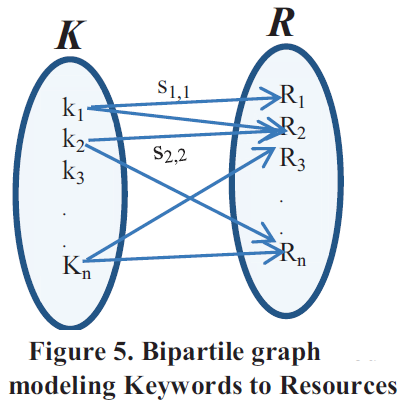 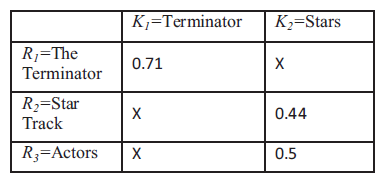 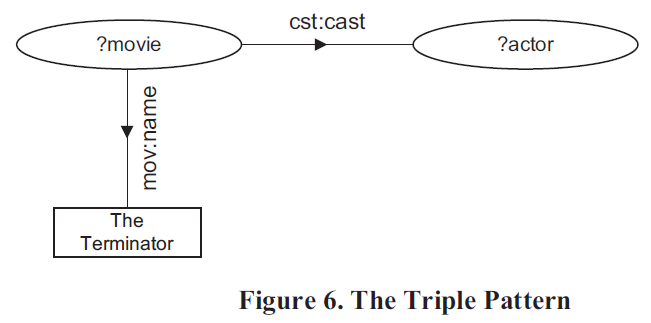 Q = {Terminator , Stars}
Terminator → “The Terminator”
Stars → “Star Track”  ,  “Actors”
18
Keyword Mapping Techniques
Q = {Terminator , Stars}
Terminator / stars 

The Terminator / Actors
(Similarity)
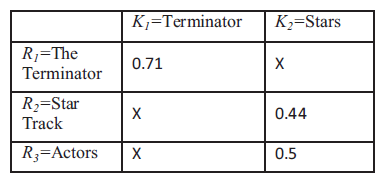 Semantic Mapping (WordNet)
Levenshtein distance (Edit Distance)
Computing the syntactic similarity between each ( 1.terms and 2.phrase ) and each resource in the knowledgebase
Tokenize the query string into N individual terms (Unigram)	
Generate a set of 2-term phrases/nouns from the query string (Bigram)
19
Keyword Mapping Techniques
Q = {scary movie stars}
Unigram : “scary” ,  “movie”,  “stars” 
finding the “stars” who have starred in scary movies.   
Bigram : “scary movie” , “movie star” 
finding the “stars” of  the movie called “scary movie”
Choosing 0.4 as a threshold
Looking up each query keyword in a dictionary (e.g. WordNet) to find the semantically similar resources for that keyword, which if found will be added to with a score of 0.5,
Similarity
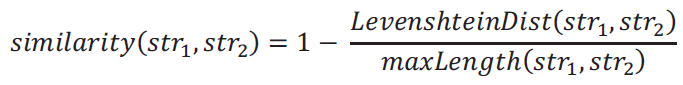 T H E Terminator → The Terminator (insertion of ‘T‘ , ‘H‘ , ‘E‘   at the front)
LevenshteinDist ( “Terminator” , “The Terminator ”) = 3
21
Outline
Introduction
DBSemSXplorer’s System Architecture
Relational database to RDF
Knowledge Base
Extracting an ontology from the database schema
Query Keyword to Knowledgebase Resource Mapper
Keyword mapping Techniques
SPARQL Query Construction
Experiment
Conclusion
22
SPARQL Query Construction
Q = {Terminator , Stars}
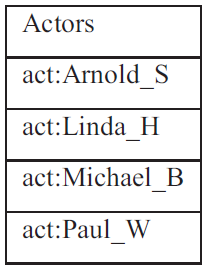 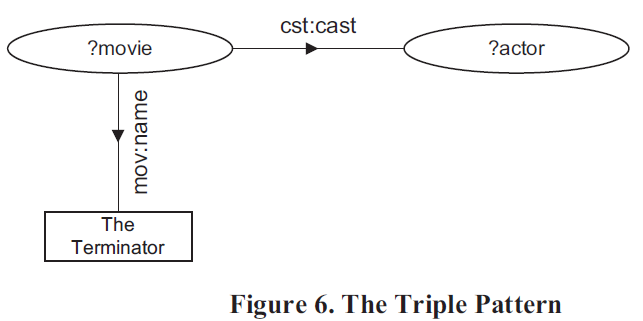 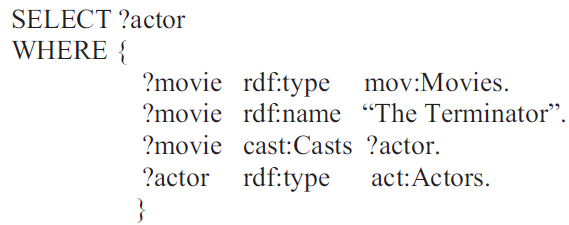 23
SPARQL Query Construction
Q = {Terminator , Stars}
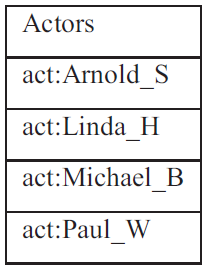 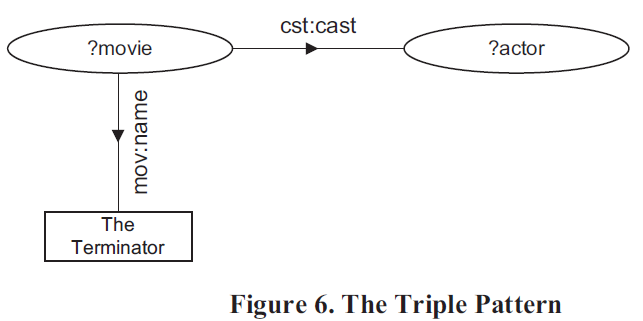 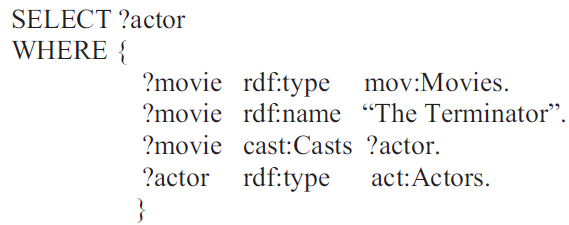 24
SPARQL Query Construction
Q = {Terminator , Stars}
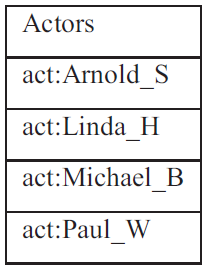 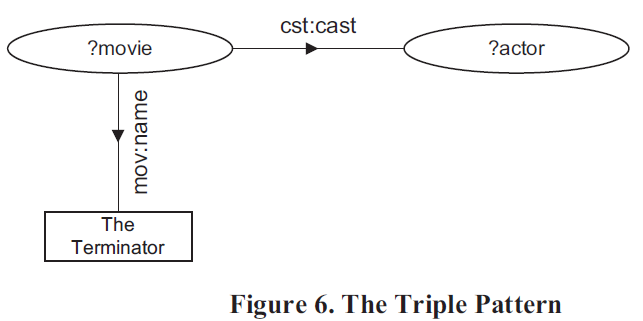 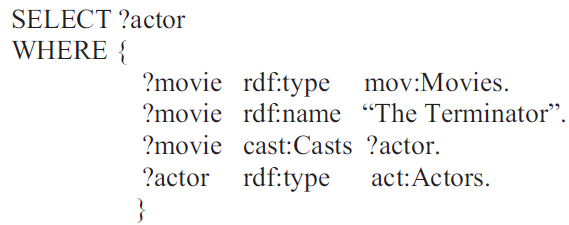 25
Outline
Introduction
DBSemSXplorer’s System Architecture
Relational database to RDF
Knowledge Base
Extracting an ontology from the database schema
Query Keyword to Knowledgebase Resource Mapper
Keyword mapping Techniques
SPARQL Query Construction
Experiment
Conclusion
26
Outline
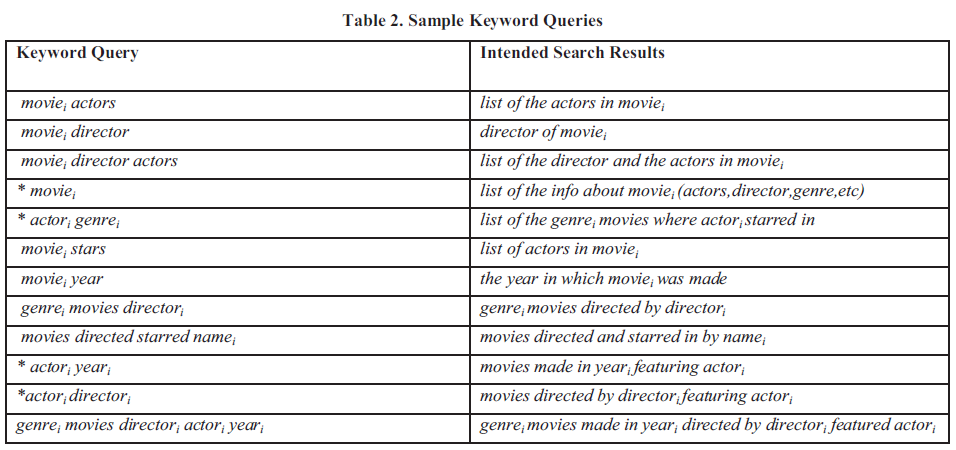 Type1 keyword : the names of the actors, actresses, studios, etc which are indicated by  namei  in the table. 
Type2 keyword : the actual concepts, relationships (e.g. actor, director, starred in, etc).
27
Experiment
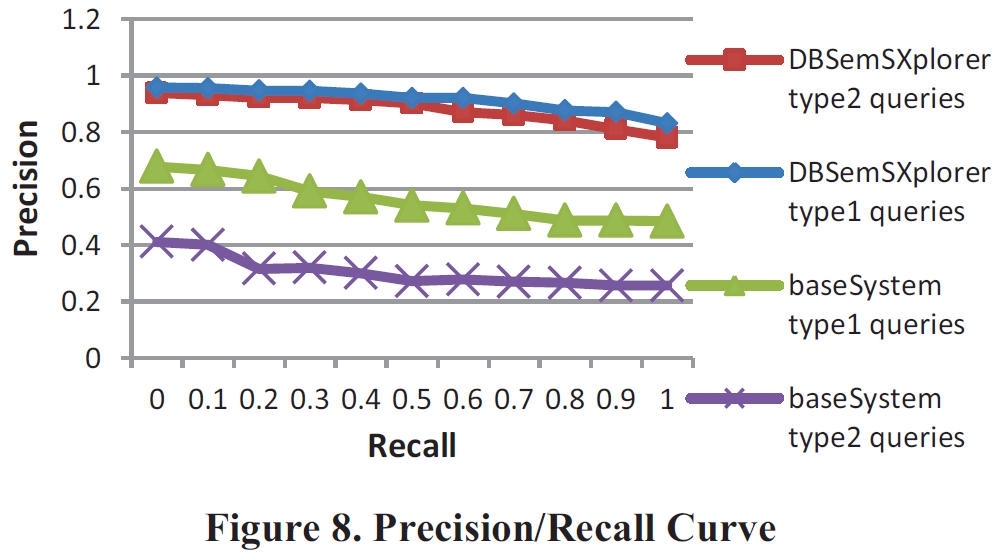 28
Precision , Recall
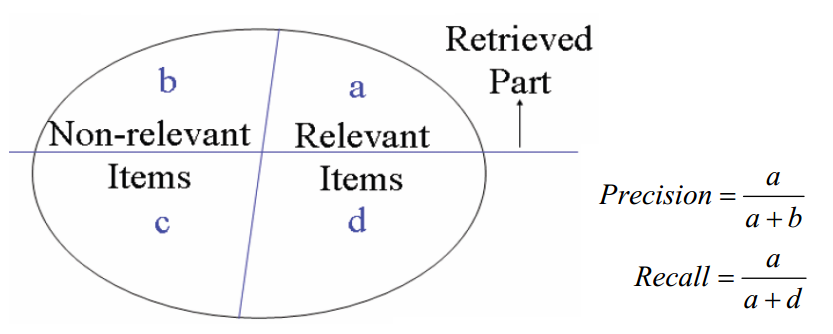 Total : 1000
＝ 100
＝ 400
＝ 200
＝ 300
29
Experiment
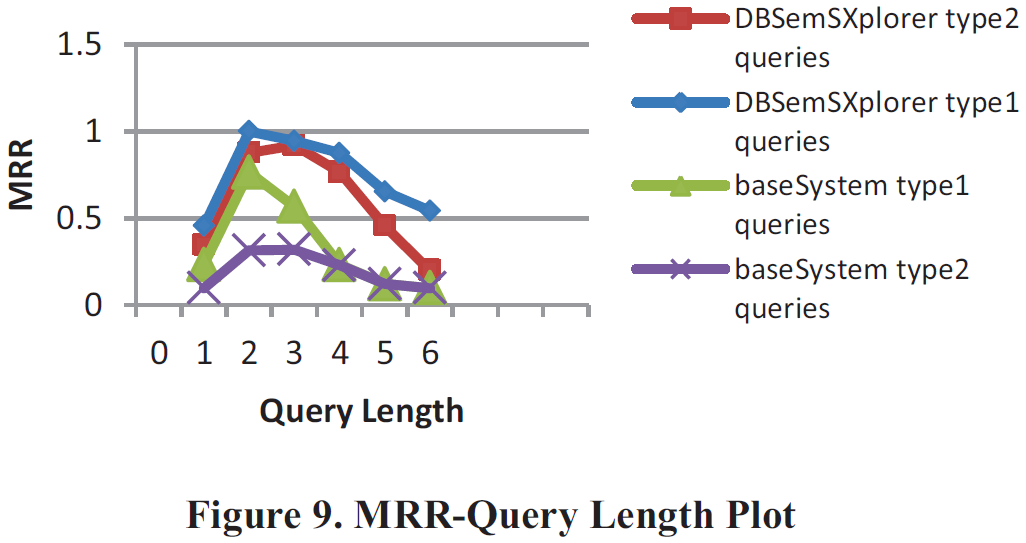 [Speaker Notes: 此評估法分數越高表示，系統越能在前幾個答案中便回答問題]
30
Mean Reciprocal Rank (MRR)
Query 3
Query 5
Query 2
Query 4
Query 1
Query
Ranking
Result
1.
2.
3.
4.
5.
1.
2.
3.
4.
5.
1.
2.
3.
4.
5.
1.
2.
3.
4.
5.
1.
2.
3.
4.
5.
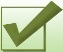 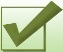 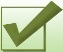 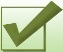 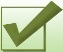 1/2	         1              1 	       1/4           1/3
Reciprocal 
Rank
/ 5 = 0.617
[Speaker Notes: 此評估法分數越高表示，系統越能在前幾個答案中便回答問題

 n為問題個數，rank(qi)表示系統第一個正確回答問題qi的答案排行(answer rank)。
假如系統在第2 個排行正確回答了問題，則這問題的分數為1/2，最後計算問題的平均分數即可。
如果系統最後的MRR 值為0.5，表示此系統平均在第二的答案中即可回答正確答案]
31
Outline
Introduction
DBSemSXplorer’s System Architecture
Relational database to RDF
Knowledge Base
Extracting an ontology from the database schema
Query Keyword to Knowledgebase Resource Mapper
Keyword mapping Techniques
SPARQL Query Construction
Experiment
Conclusion
32
Conclusion
This paper proposed an approach and implemented a system based on that, DBSemSXplorer, to answer keyword search in RDBs by 
Transforming the RDBs into an RDF knowledgebase
Mapping the query terms into the most semantically and syntactically similar knowledgebase resources 
Constructing equivalent SPARQL from the mapped terms

Paper’s approach outperformed the previous approaches in finding the most relevant answers to the keyword query.